DT
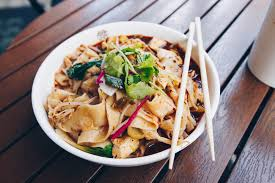 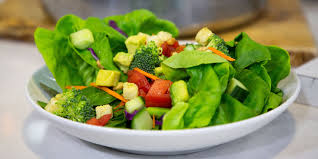 So far in class we have discussed lots of different things to do with the food we eat.
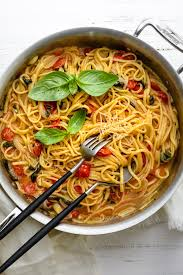 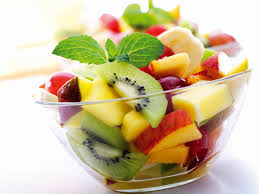 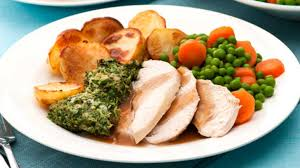 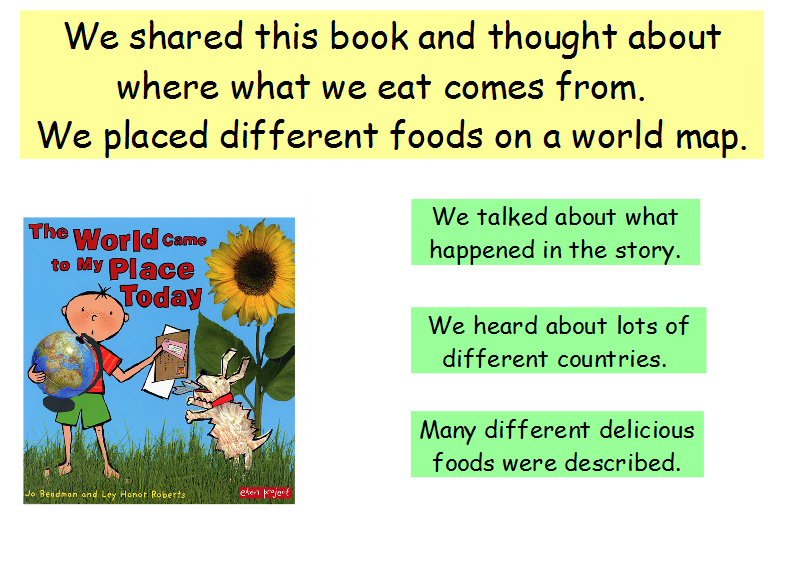 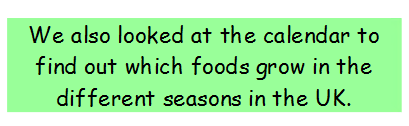 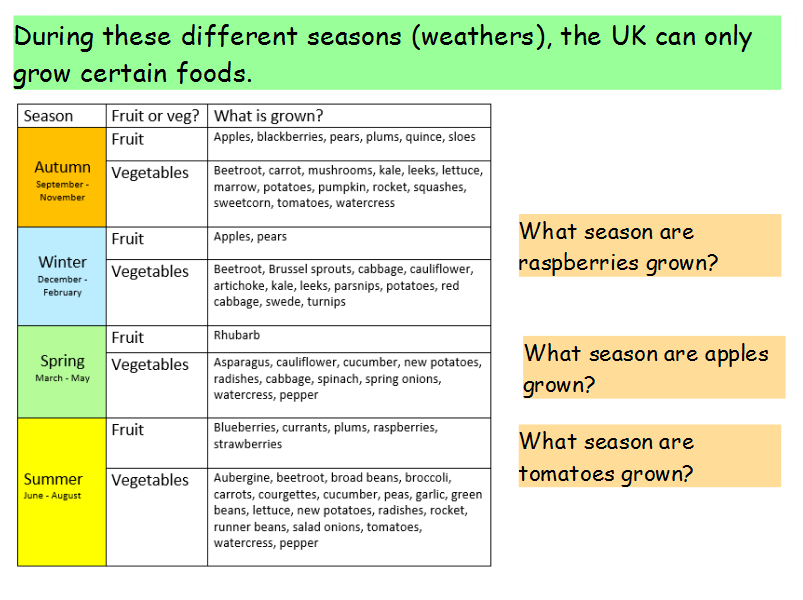 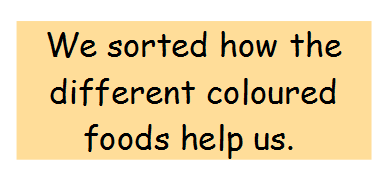 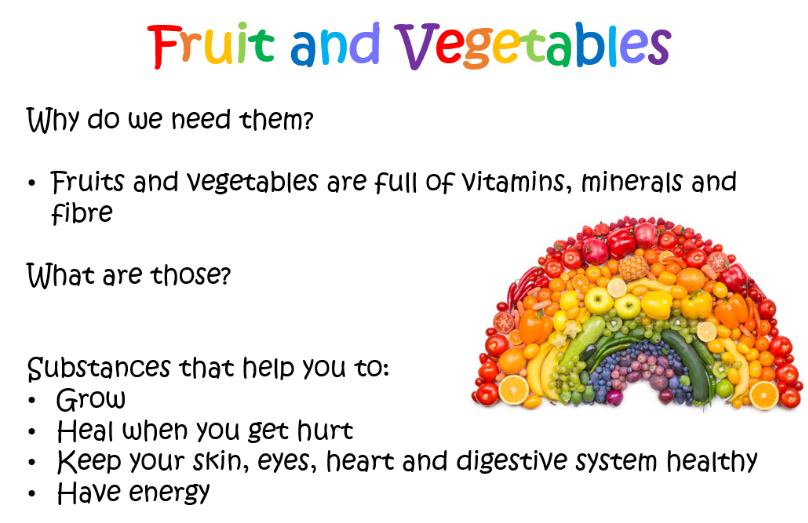 Eat the rainbow!
Our next step was to design and make our own healthy fruit tarts.
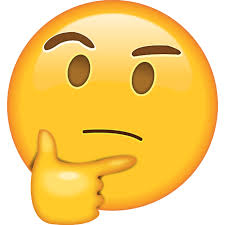 These are the objectives we wanted you think about:
1. I understand what it means to have a healthy and varied diet.

2. I can prepare and cook a healthy vegetable tart using a range of cooking techniques.

3. I know that different foods are grown and processed in different places around the world and at different times of the year (seasonality).
Challenge!Can you find a way of achieving these objectives at home?
Why not design your own healthy menu for a day at a restaurant.  Can the customer 
“Eat the rainbow?”.
You could think about where the different foods you are eating each day are coming from.
You could help make lunch or dinner with a grown up and wash and prepare the vegetables.  
Make sure you do this safely and always with an adult!